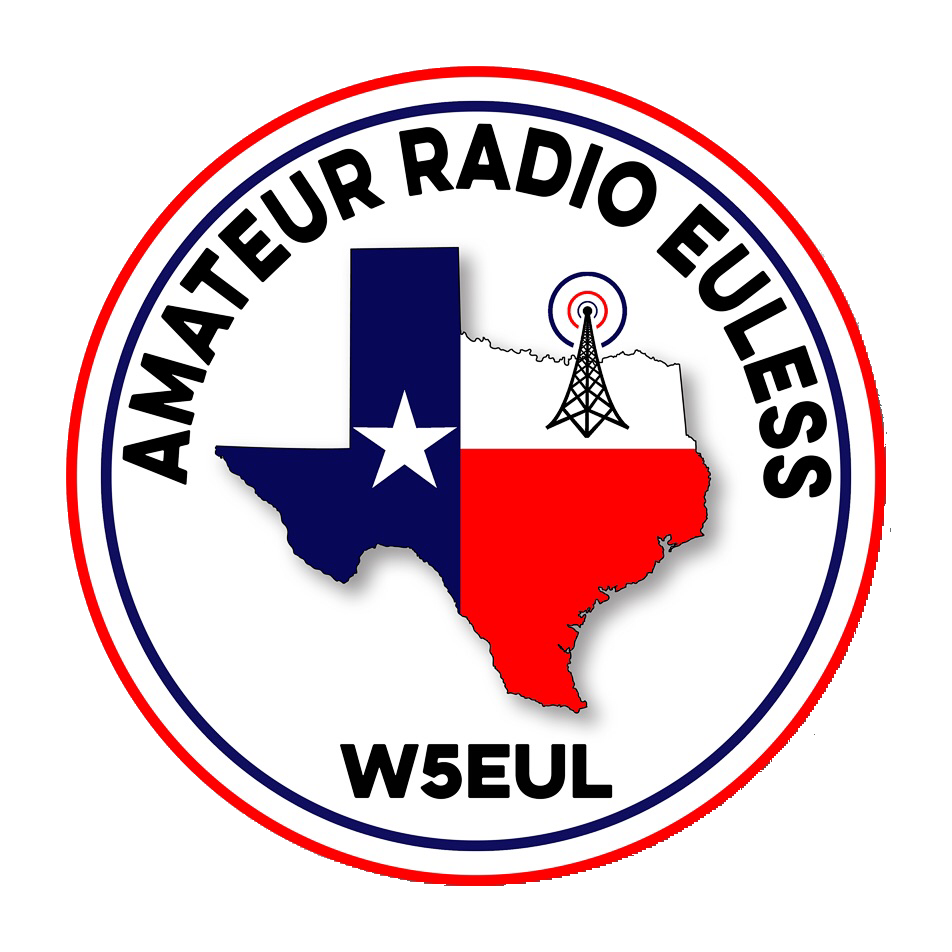 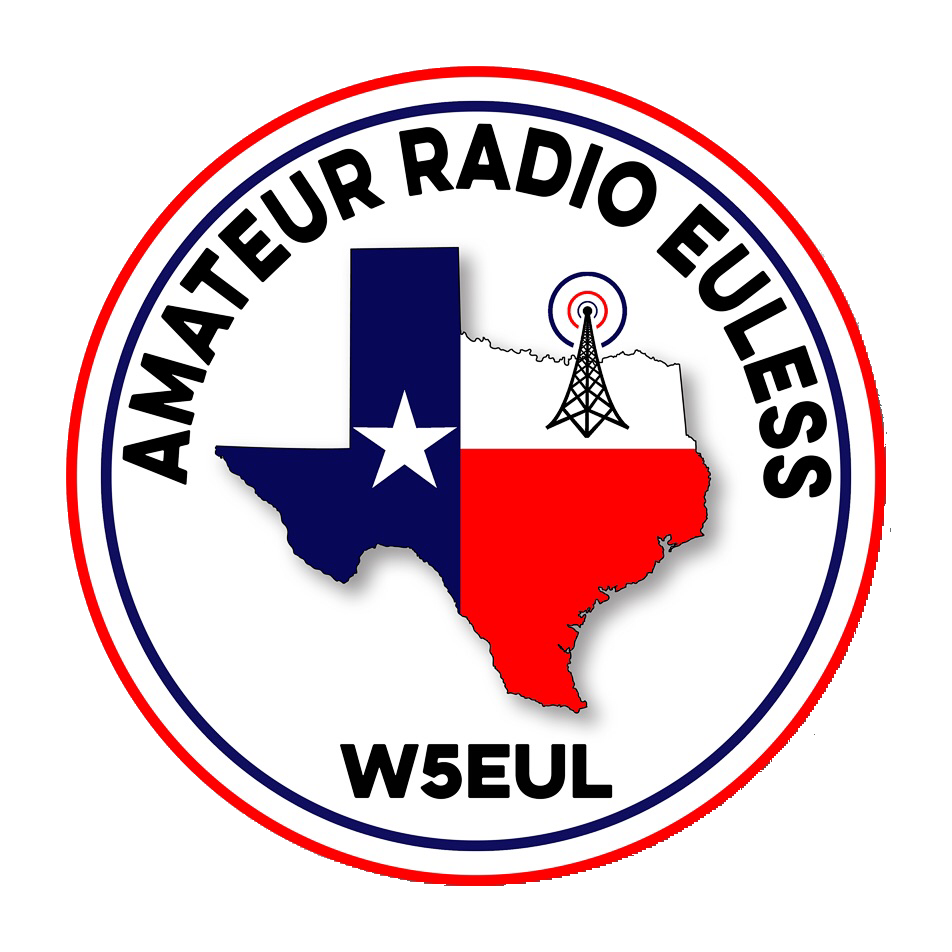 September 11, 2024
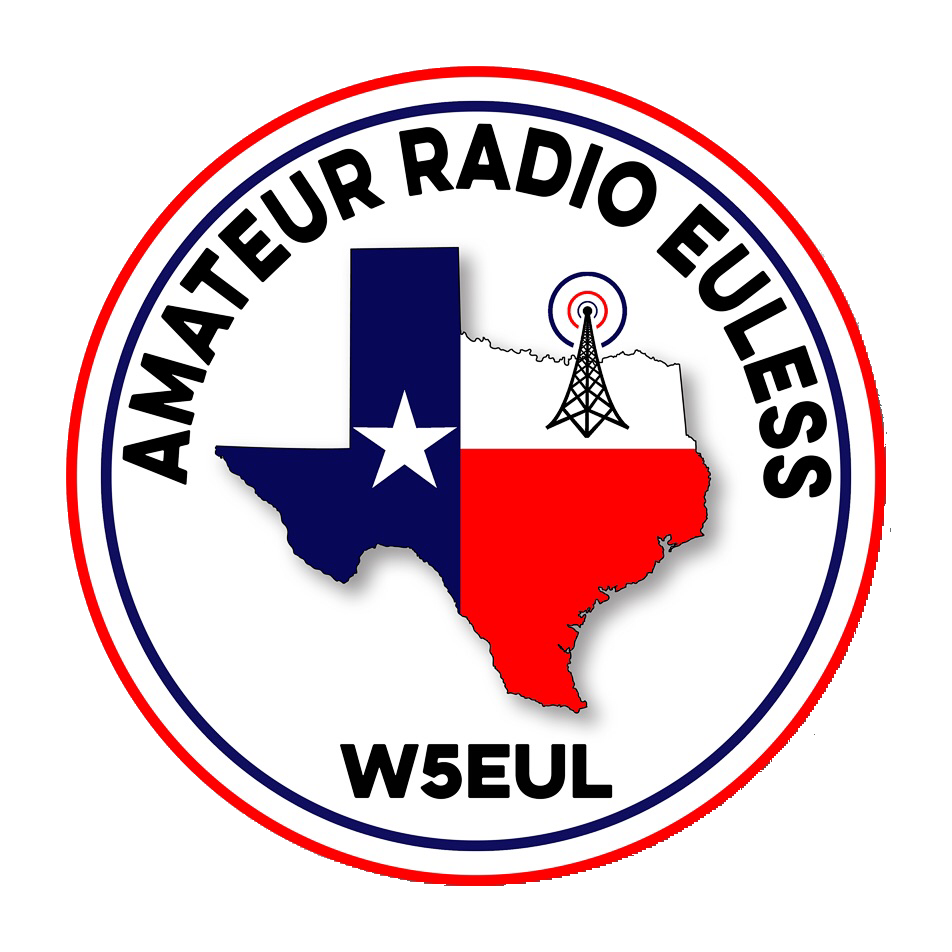 Introductions
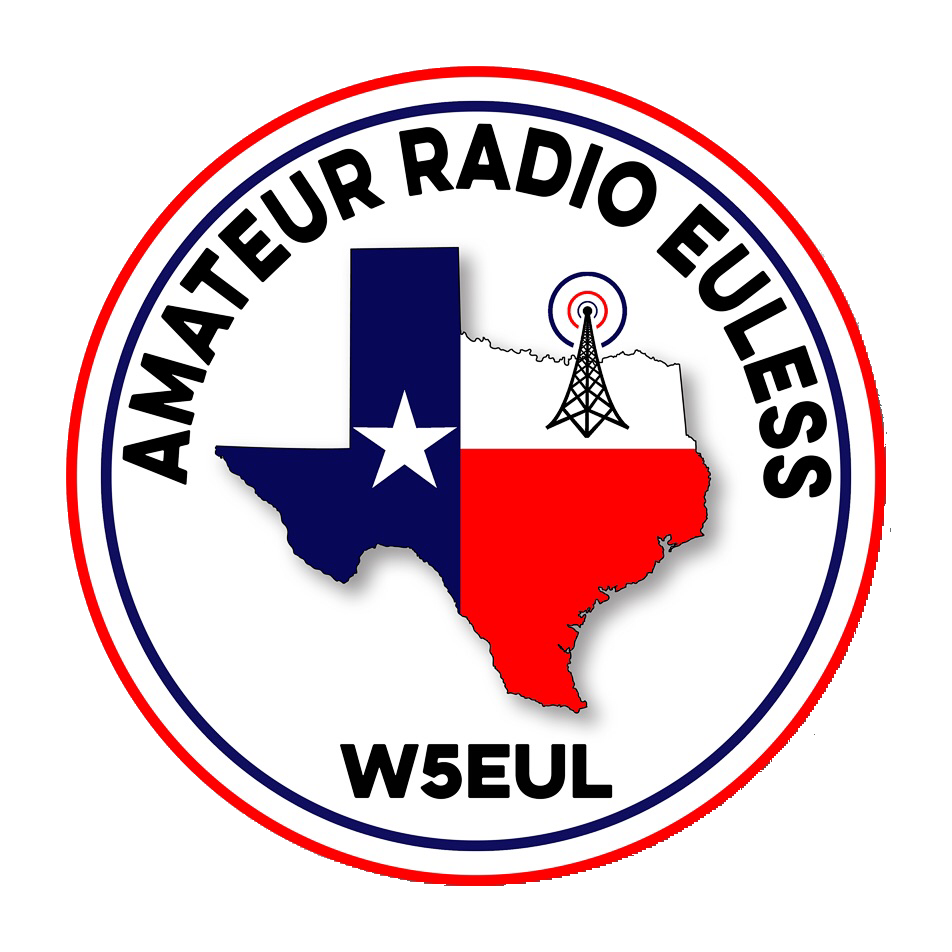 Member Updates
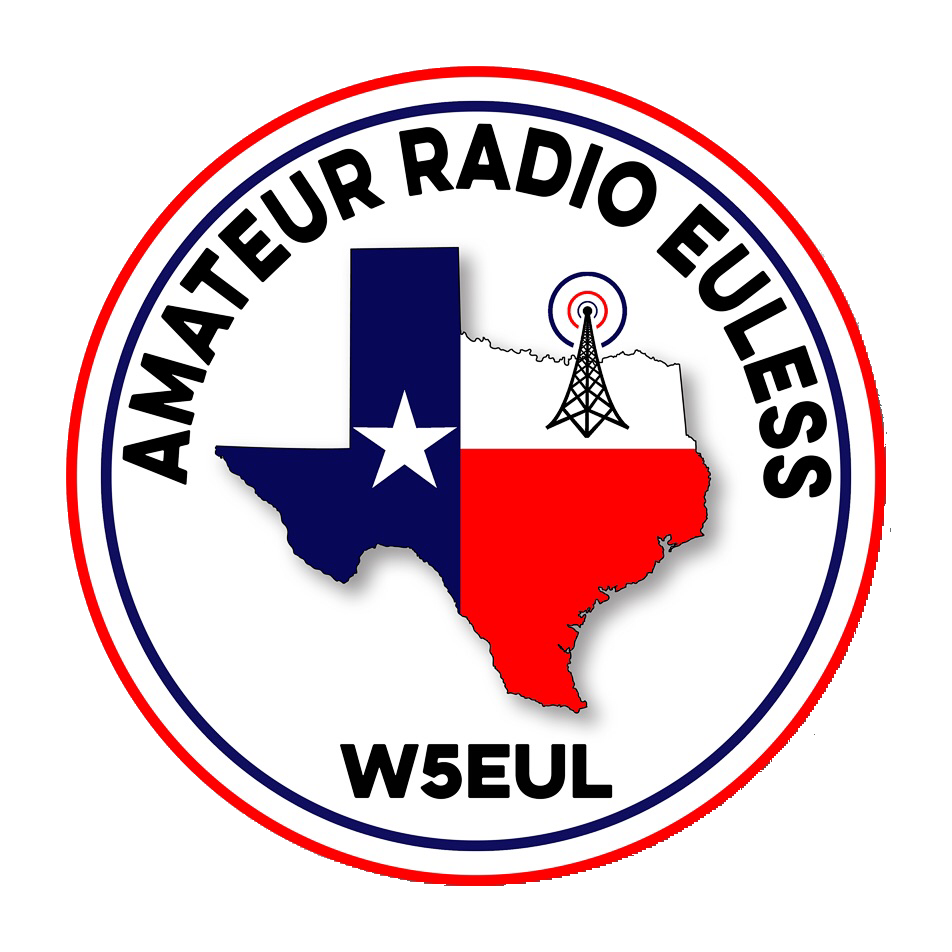 Minutes
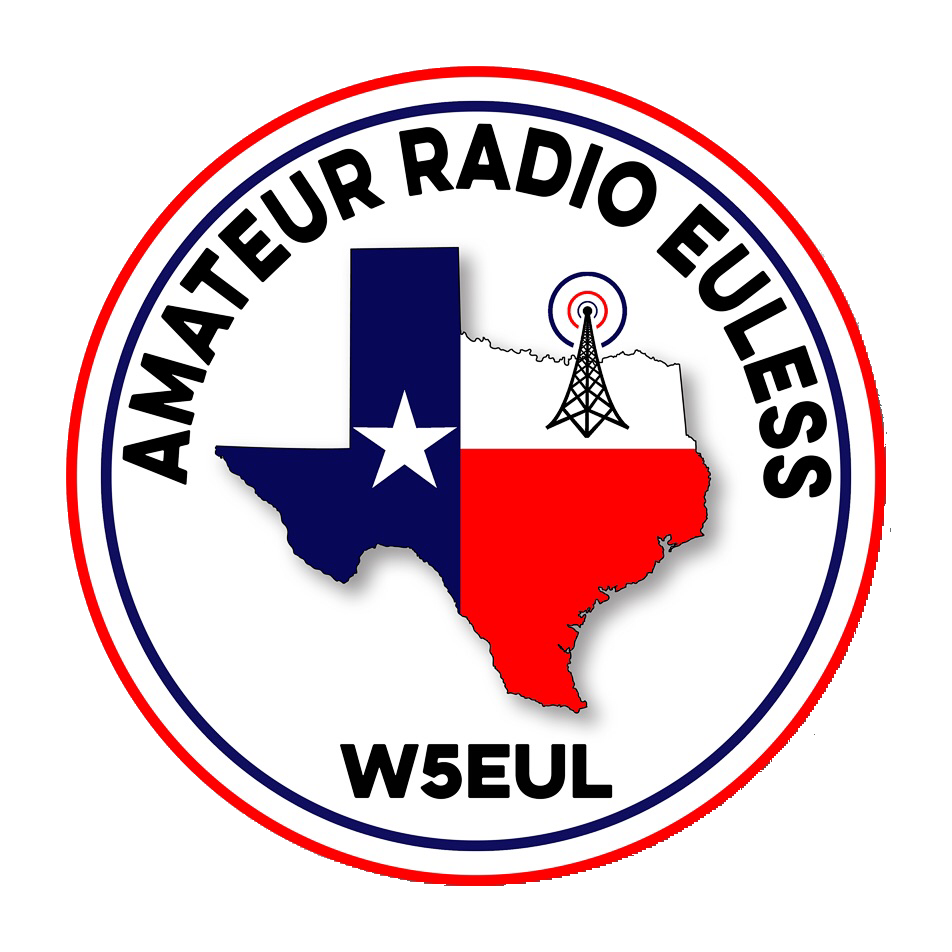 Treasurer’s Report
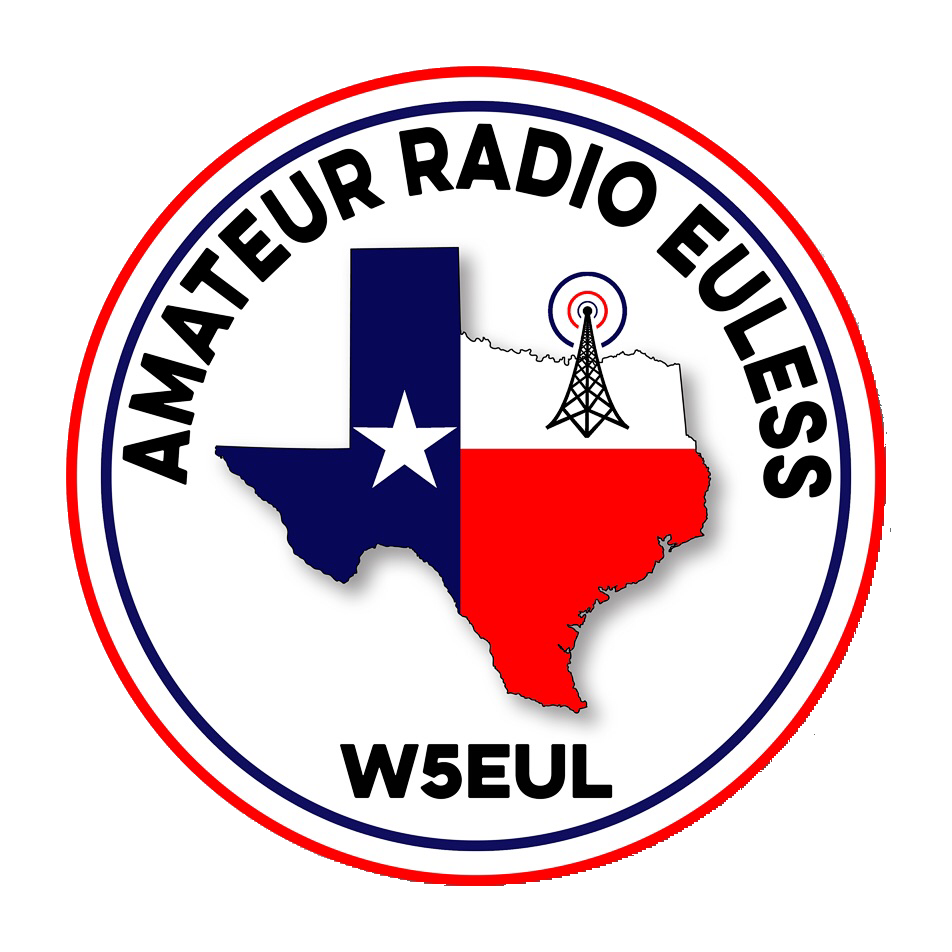 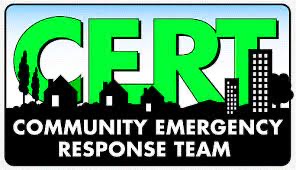 C.E.R.T Update
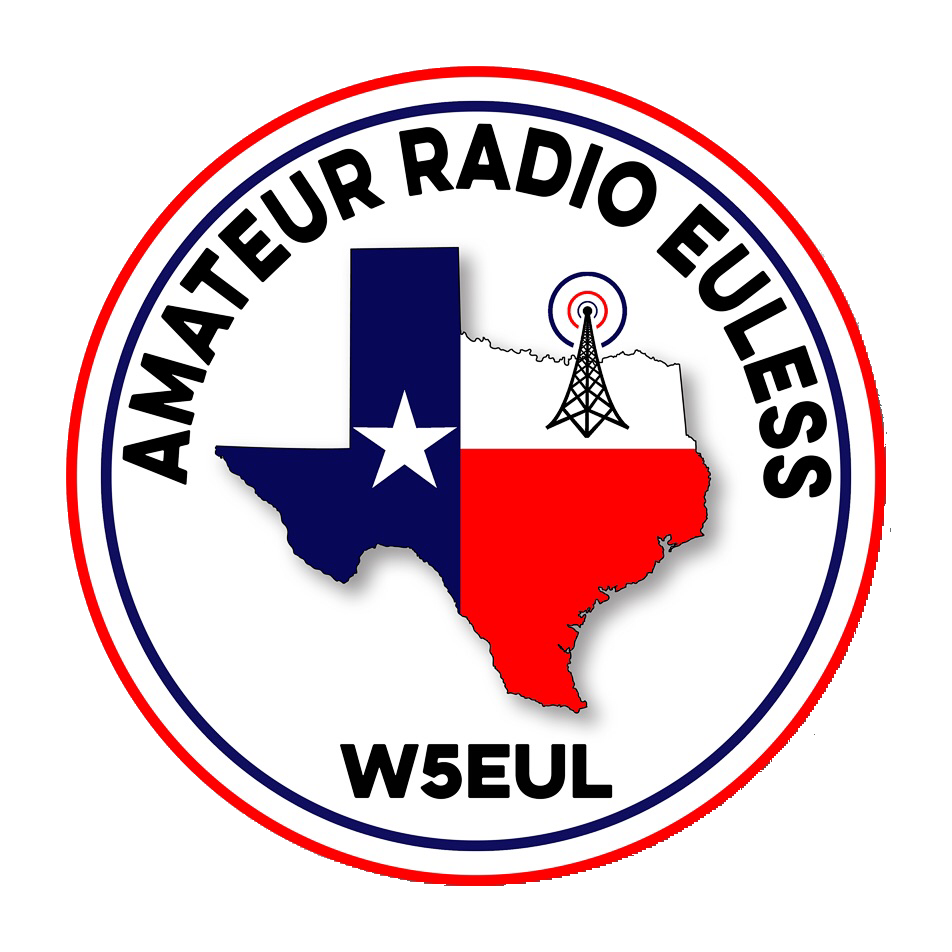 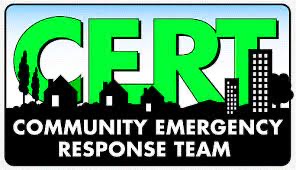 Local Happenings
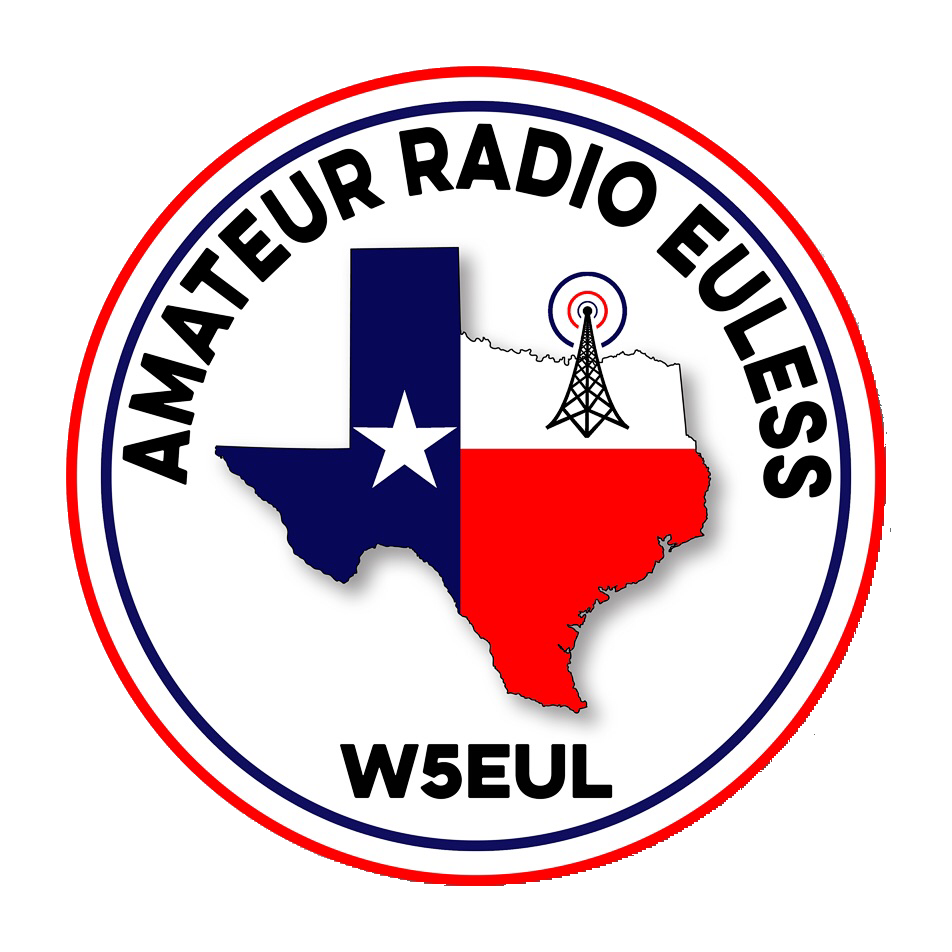 Euless ARC Gatherings
ERBC – Every Friday, @ 0830
	Texan Kitchen 415 N Main, Euless, TX 76039
H‑E‑B Joint Radio Club Breakfast, every 3rd Saturday, Egg Haven Cafe, 760 Airport Fwy, Suite 100, Hurst, RSVP by midnight Thursday
Club Social – Monday, September 16, 1800 – 1900 		Lazy Dog 2521 Star Highway 121						Euless, TX 76039
Previous Month Hours
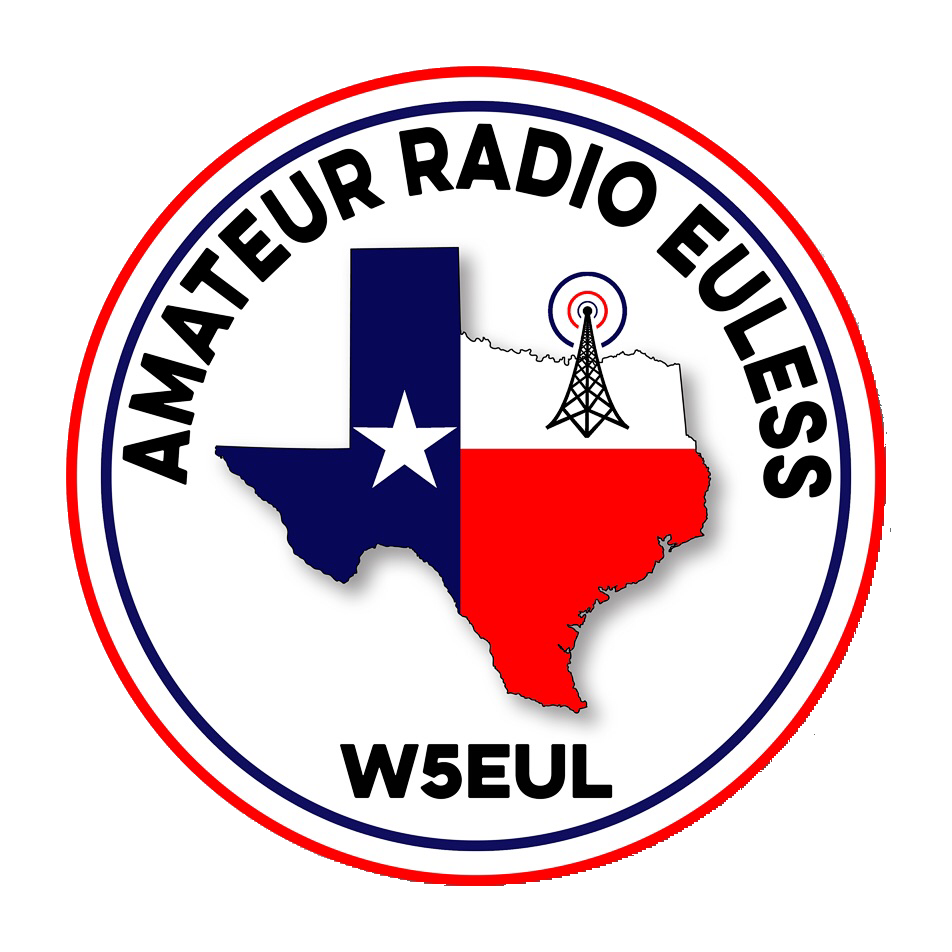 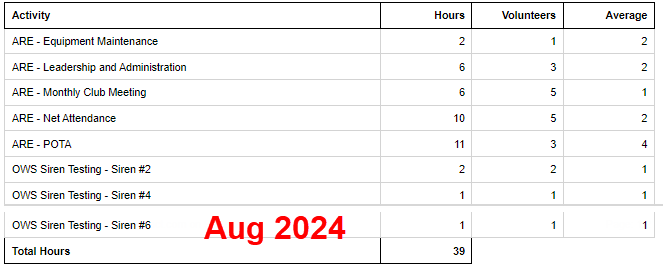 Year To Date Hours
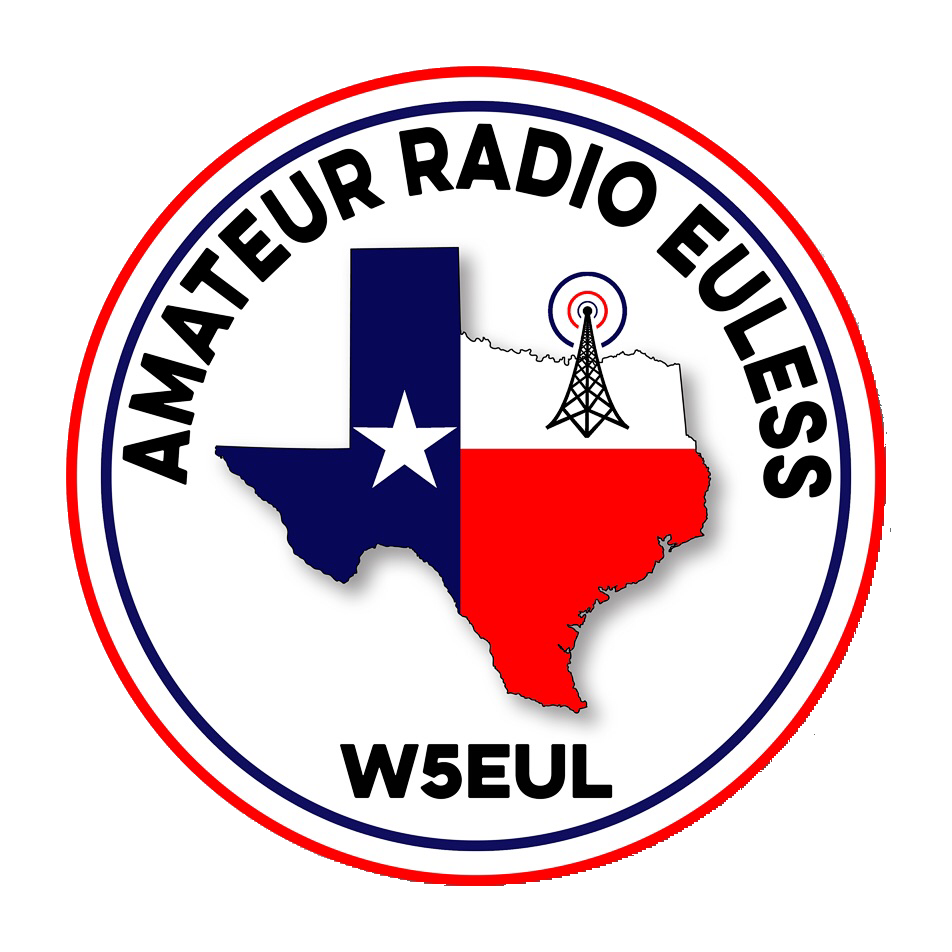 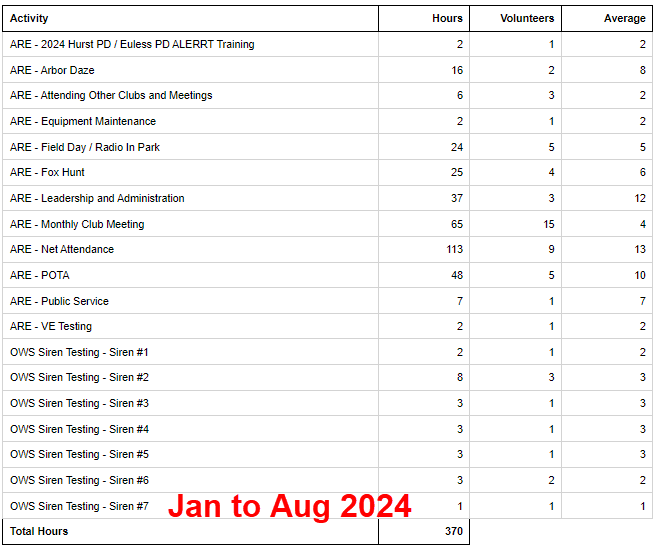 Please log your hours.
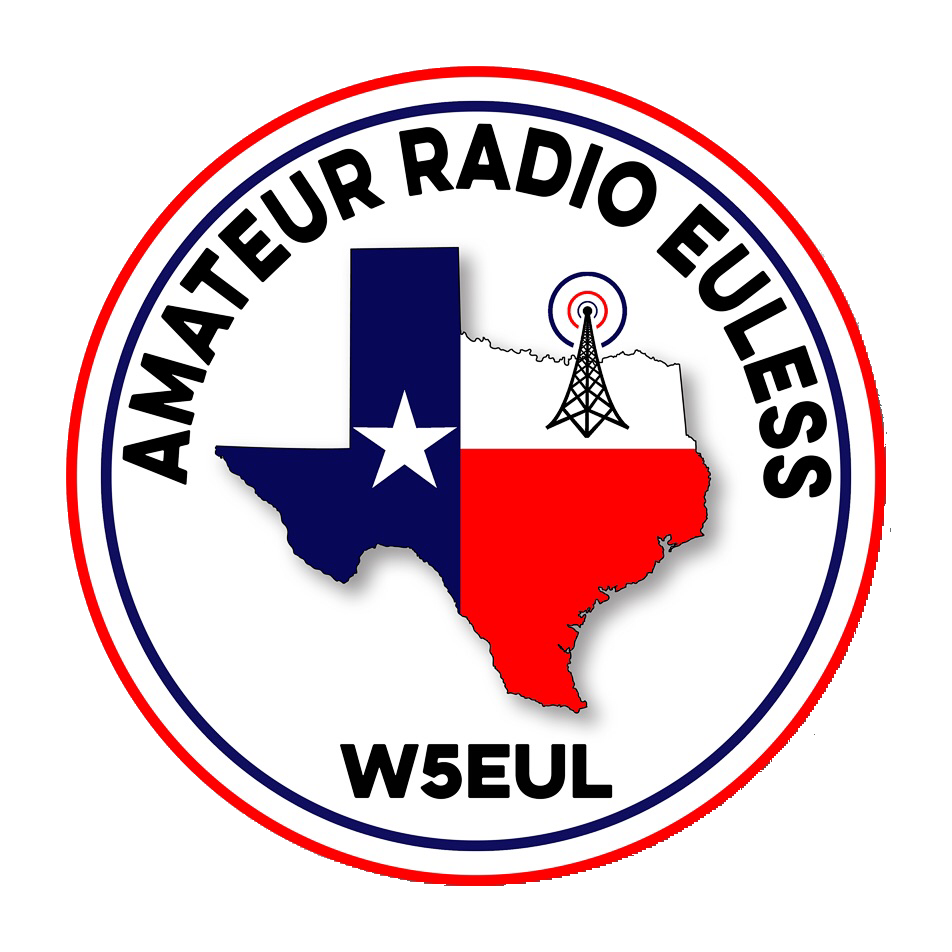 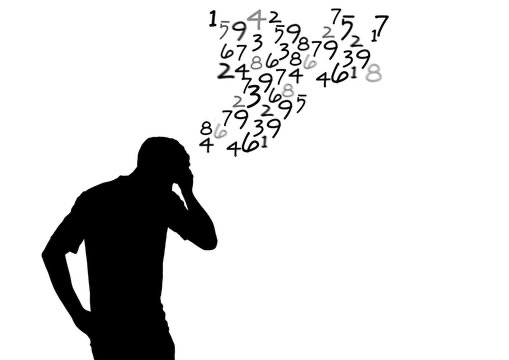 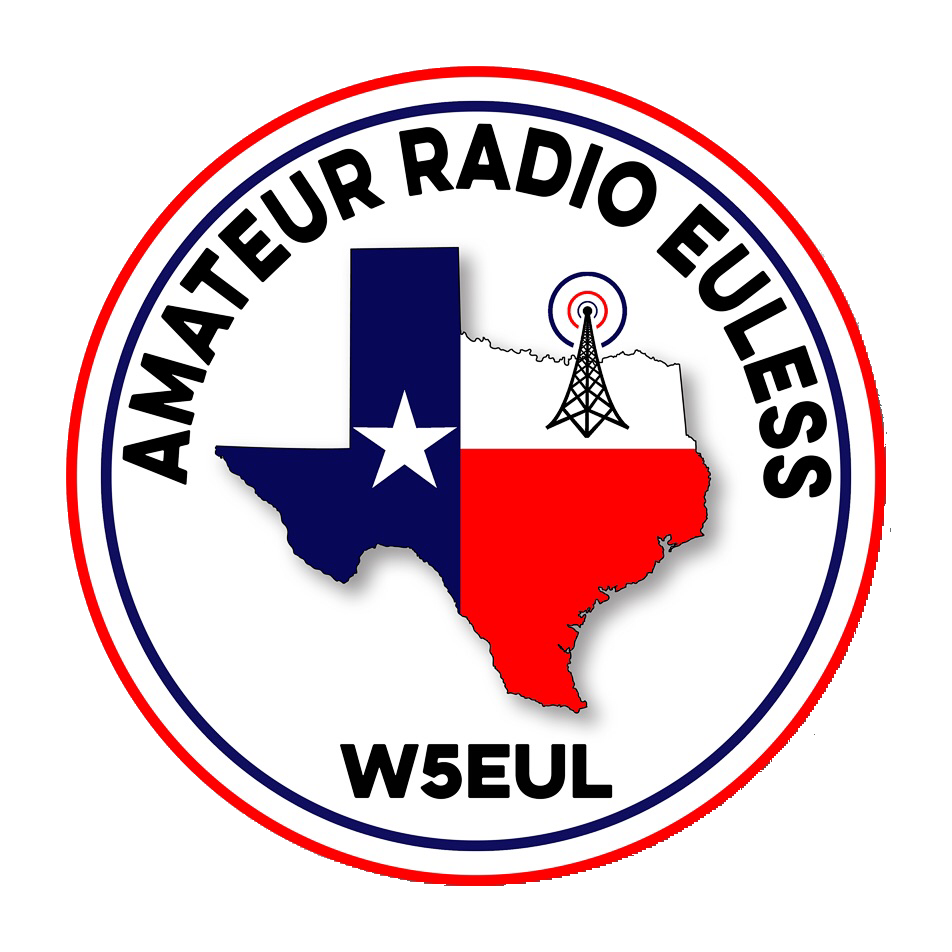 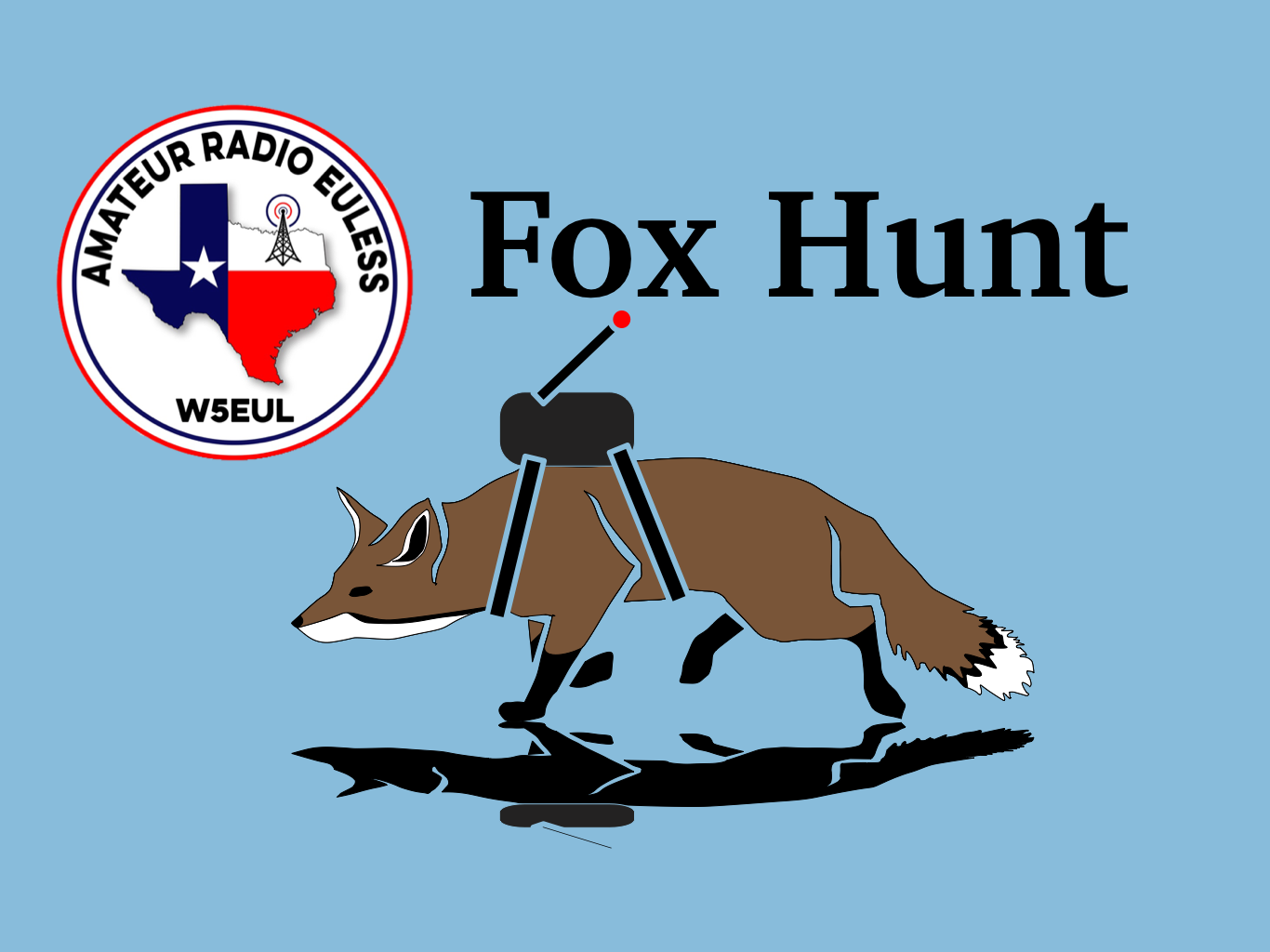 Planning
Parks On The Air
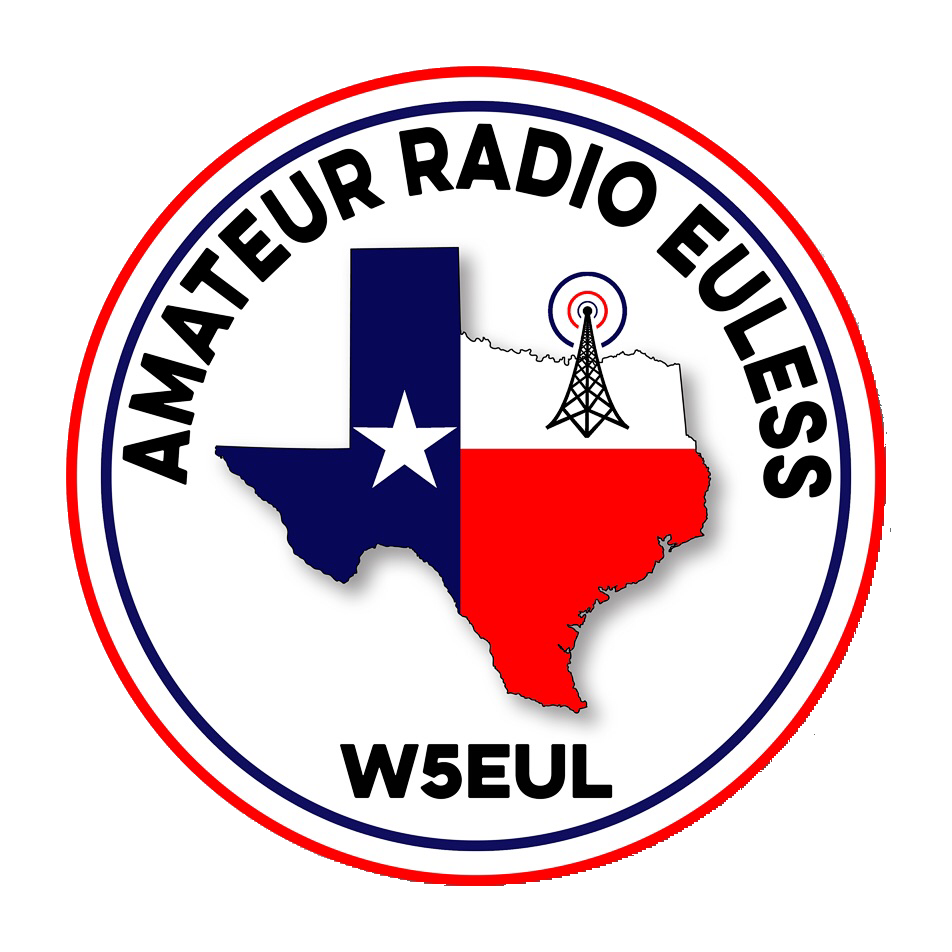 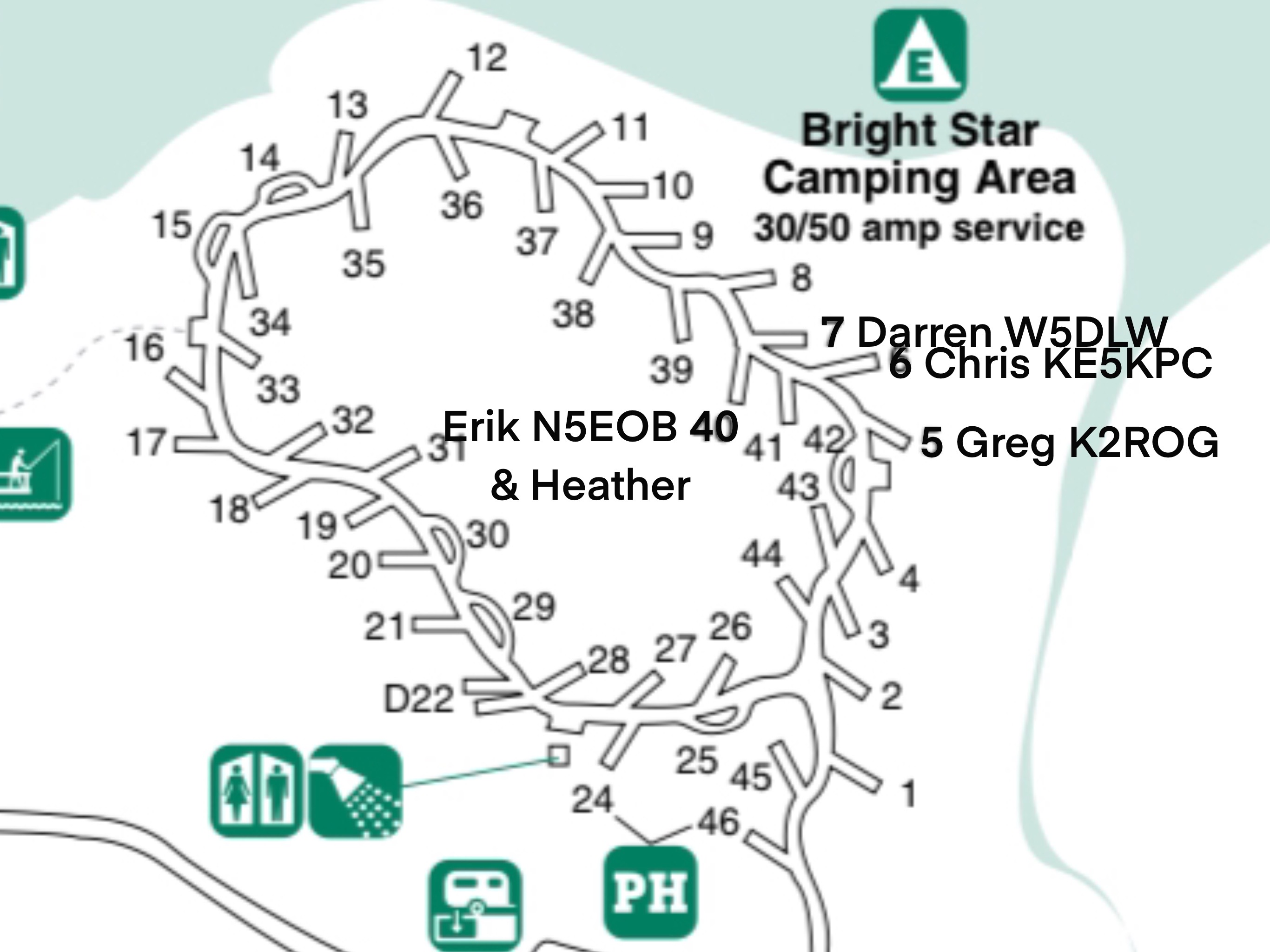 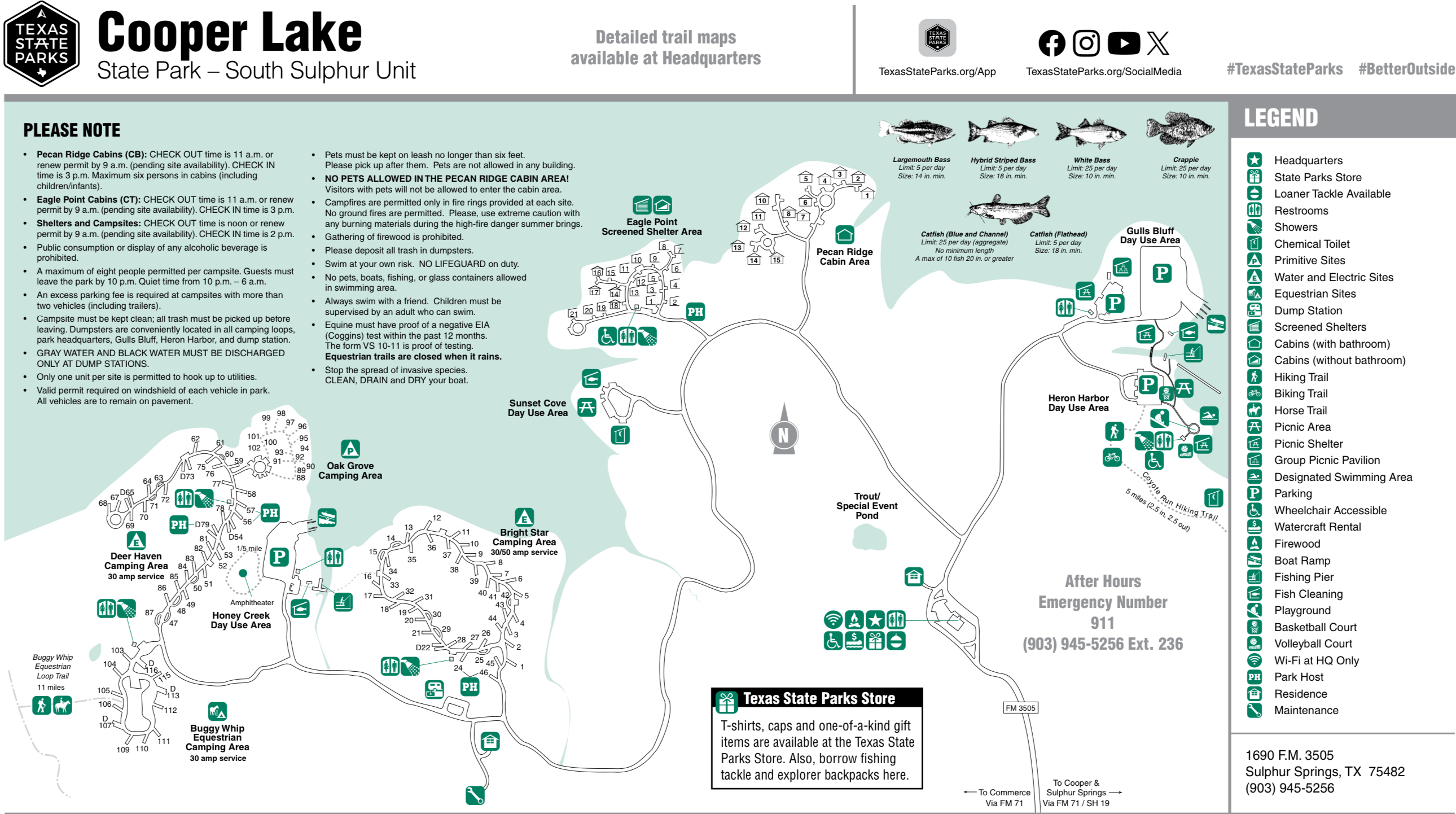 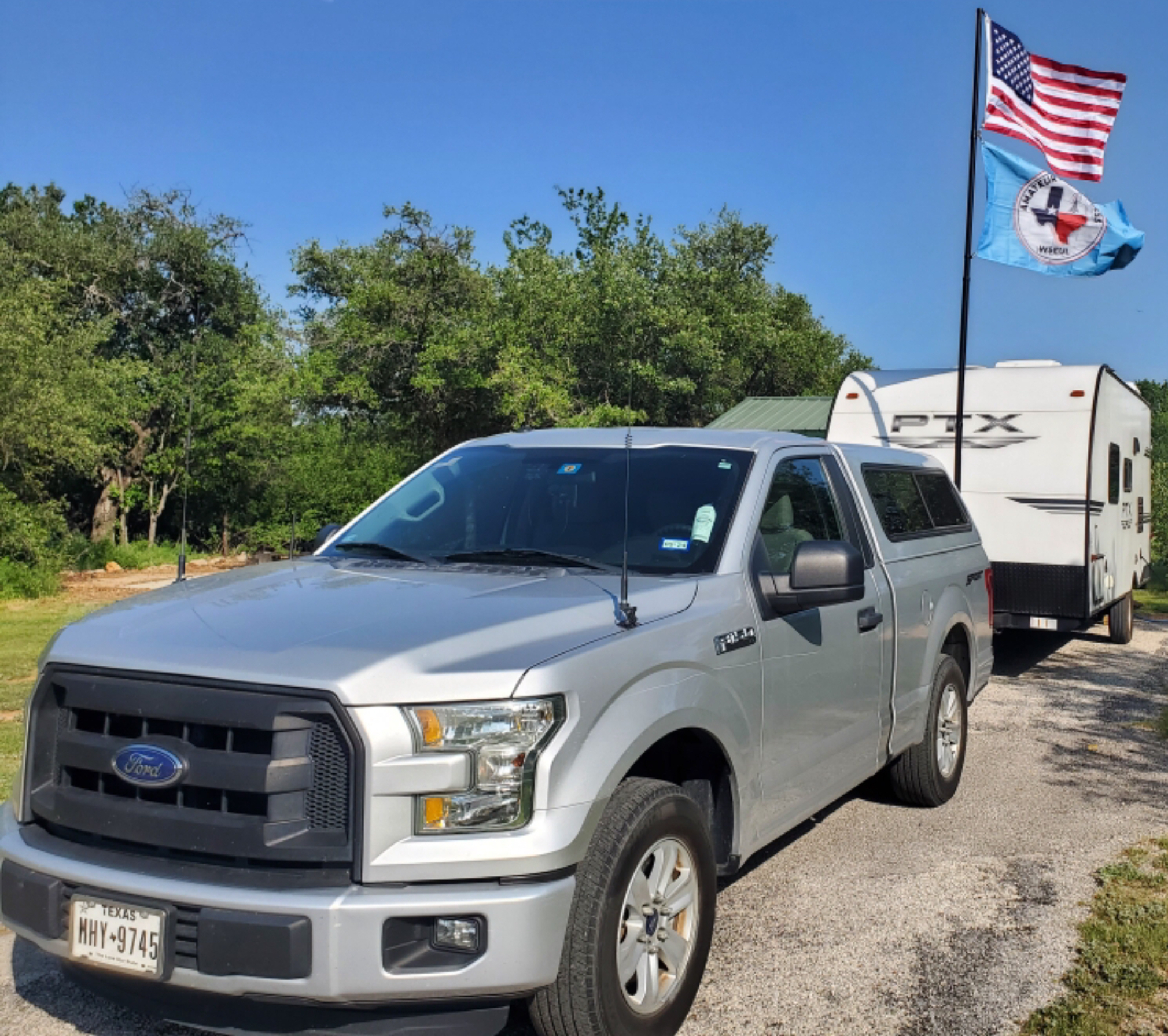 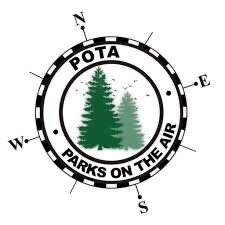 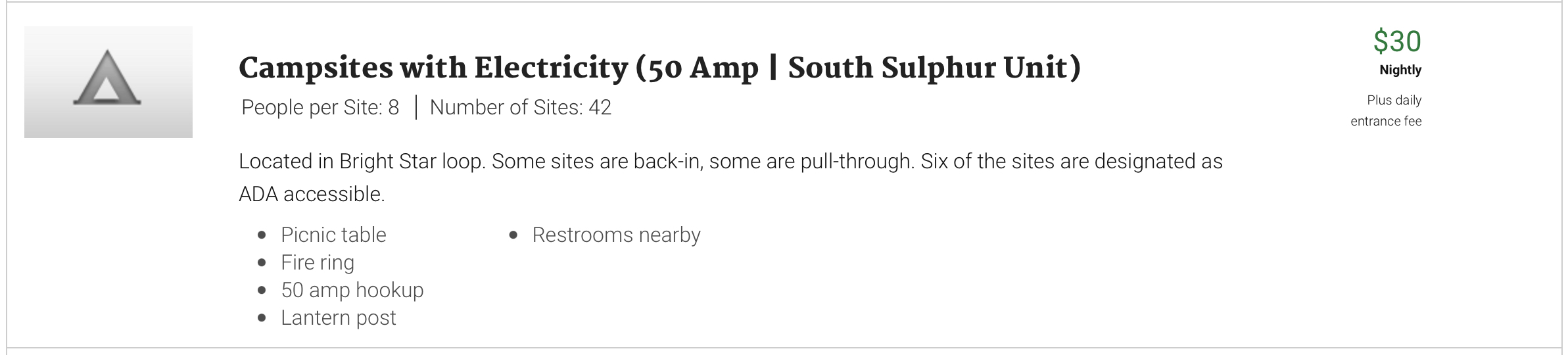 Cooper Lake State Park
South Sulphur Unit 10/12-13/2024
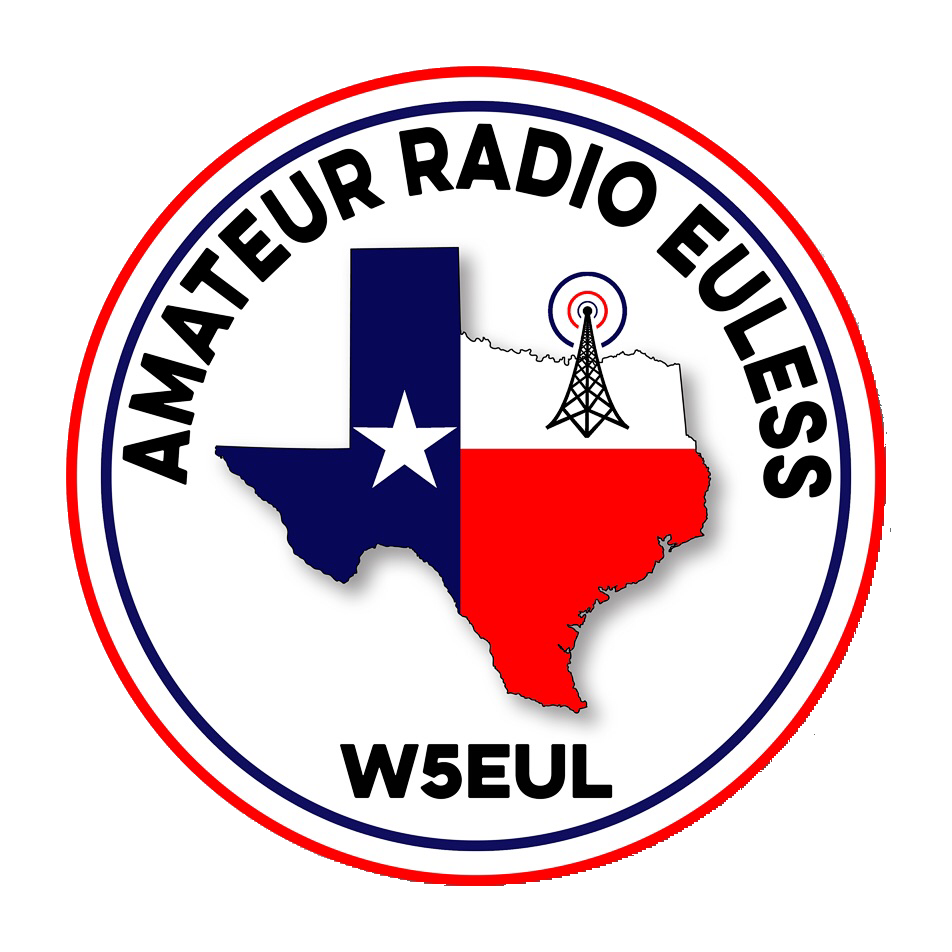 Erik
Greg
Chris
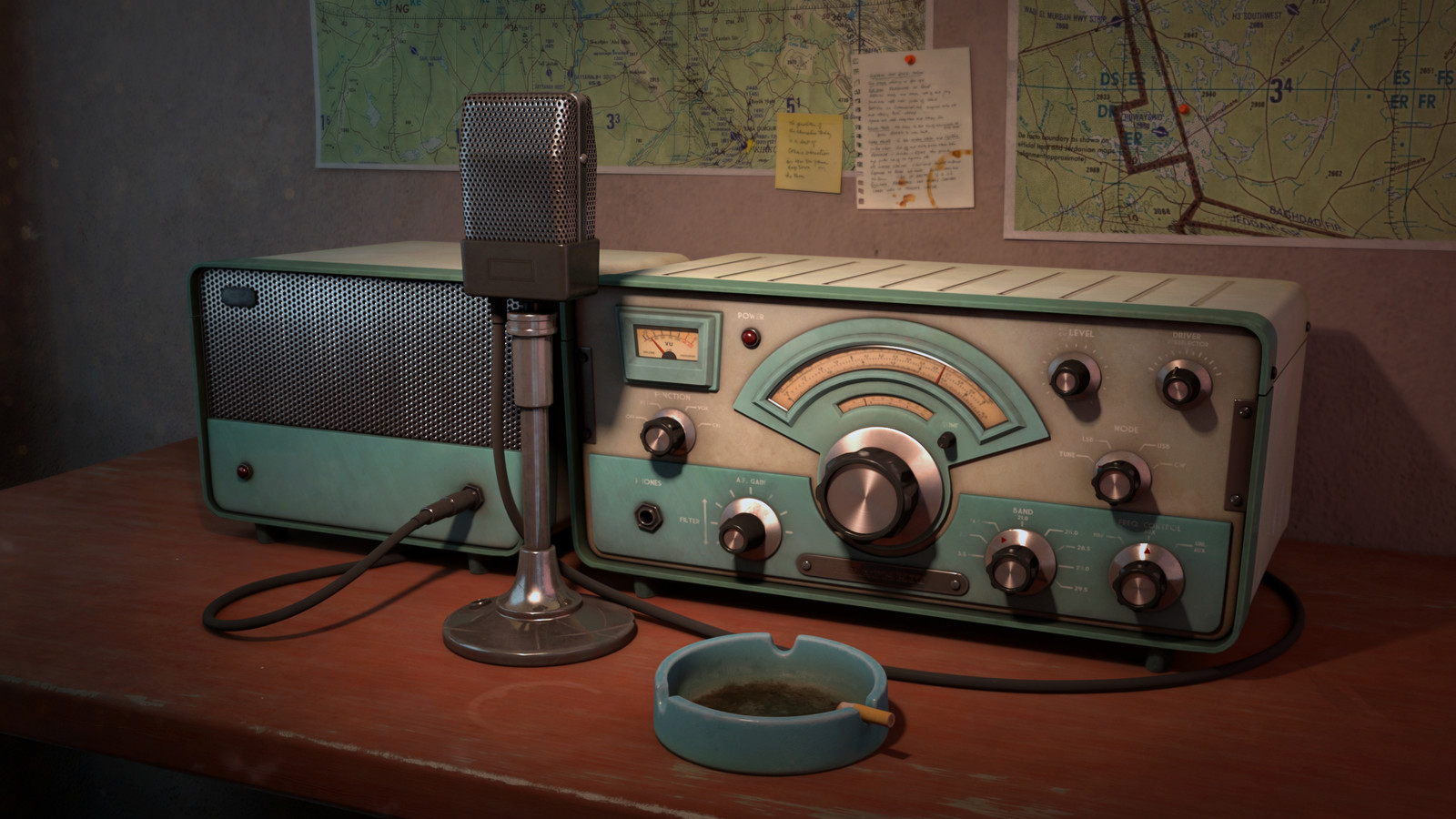 Members